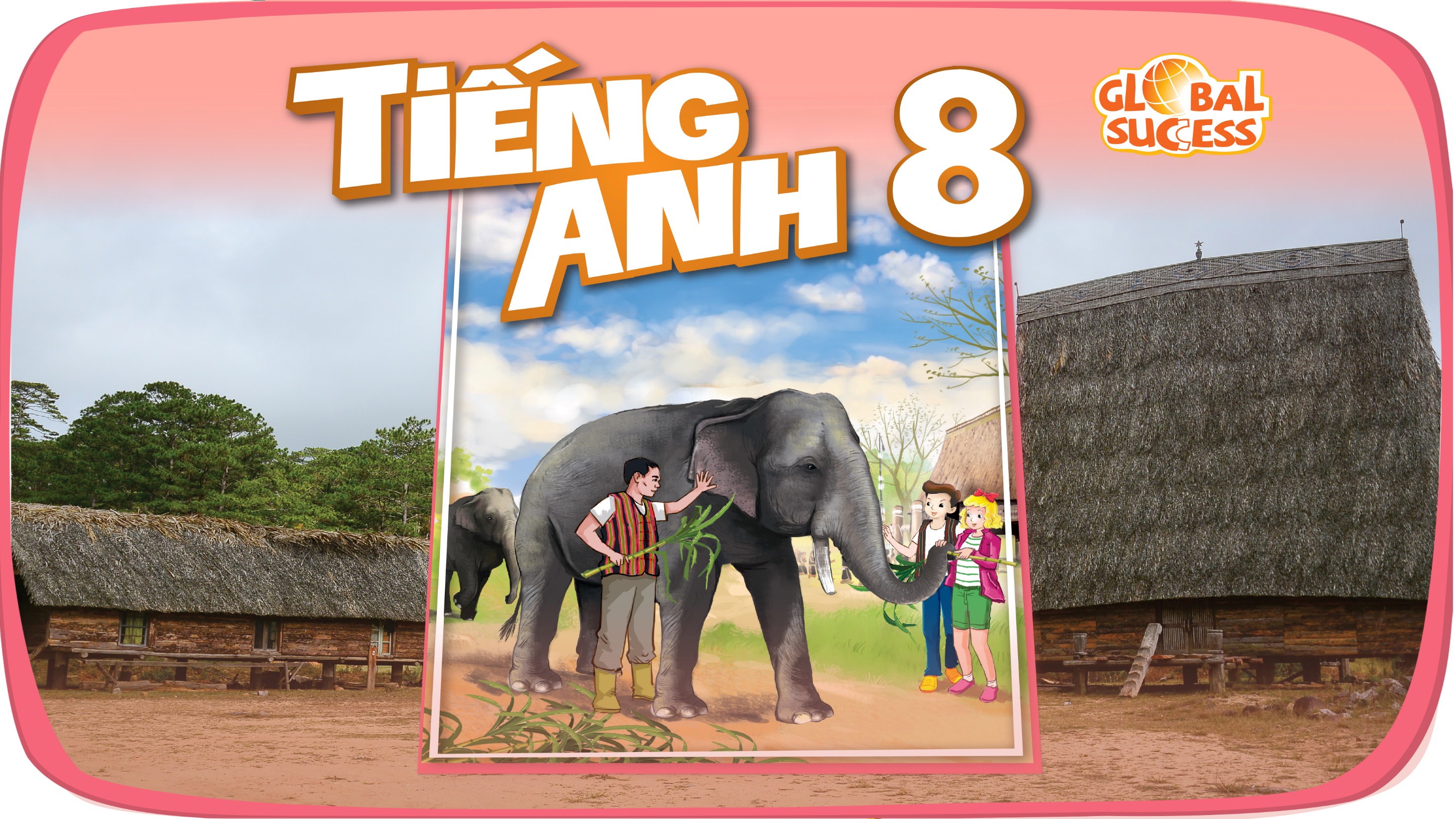 3
Unit
TEENAGERS
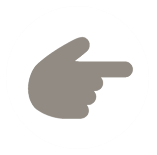 LESSON 5: SKILLS 1
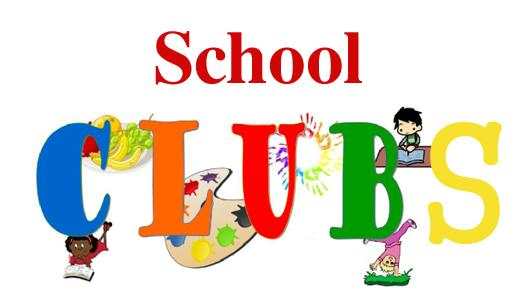 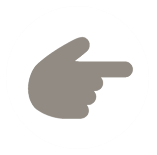 LESSON 5: SKILLS 1
WARM-UP
Brainstorming (Task 1)
Vocabulary
Task 2: Read the conversation and tick T (True) or F (False) for each sentence. 
Task 3: Read the conversation again and choose the correct answer A, B, or C.
READING
Task 4: Work in pairs. Make conversations using the given information. 
Task 5: Work in groups. Ask and answer questions about a club at your school. Report the answers to your class.
SPEAKING
Wrap-up
Homework
CONSOLIDATION
BRAINSTORMING
WARM-UP
1
Work in pairs:
a. Look at the picture and say what club it is.
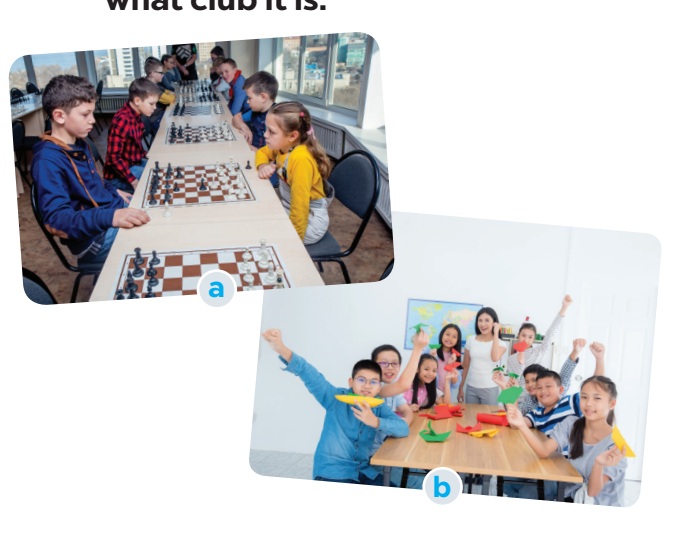 Chess club
Arts and crafts club
b. Which of your school clubs do you want to join?
READING
concentrate (v)
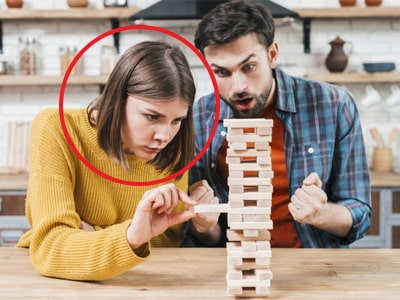 /ˈkɒnsntreɪt/
tập trung
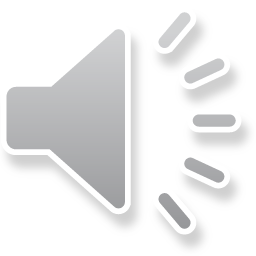 READING
focused (adj)
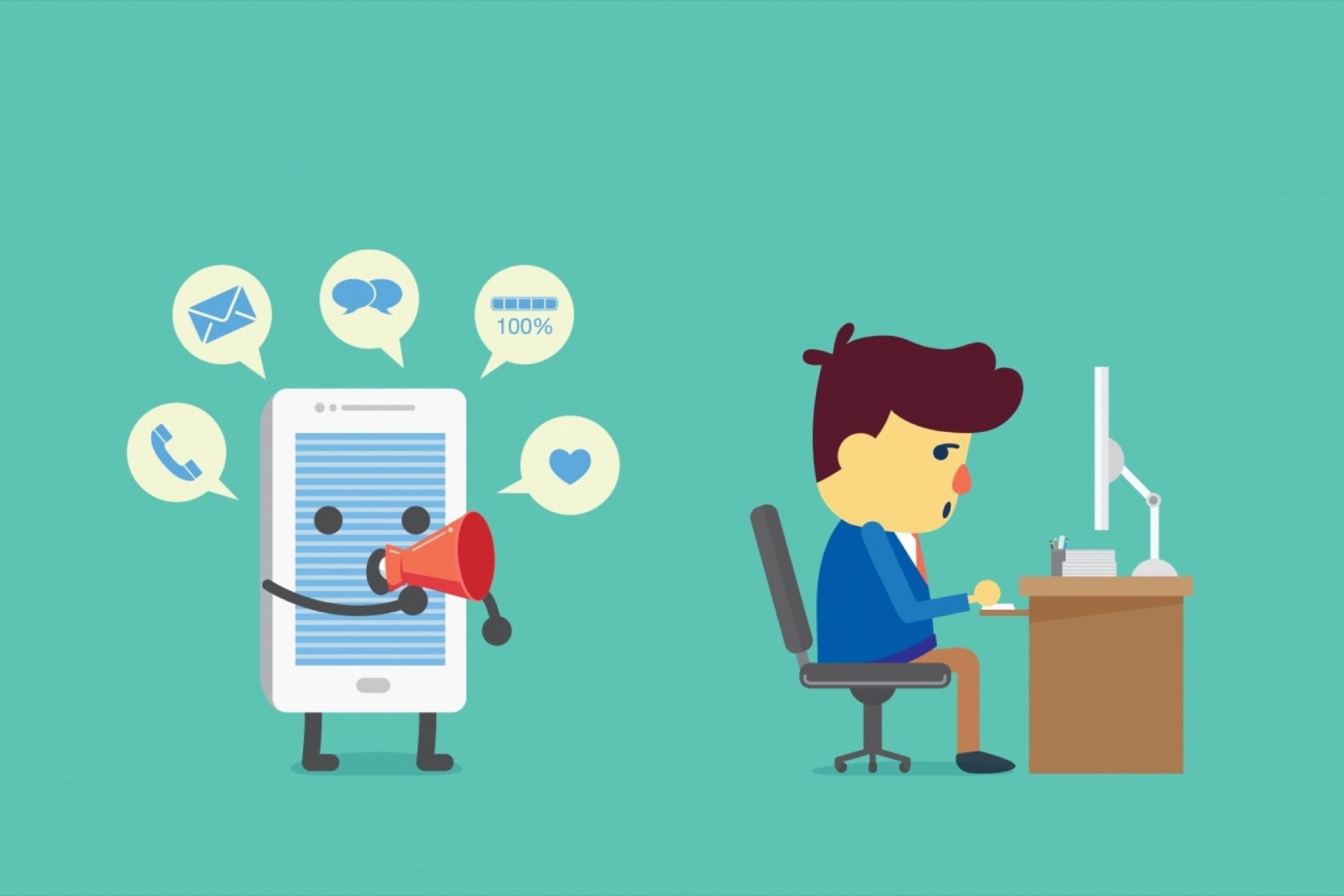 /ˈfəʊkəst/
chuyên tâm, tập trung
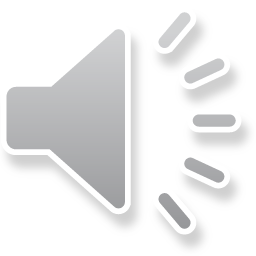 READING
craft (n)
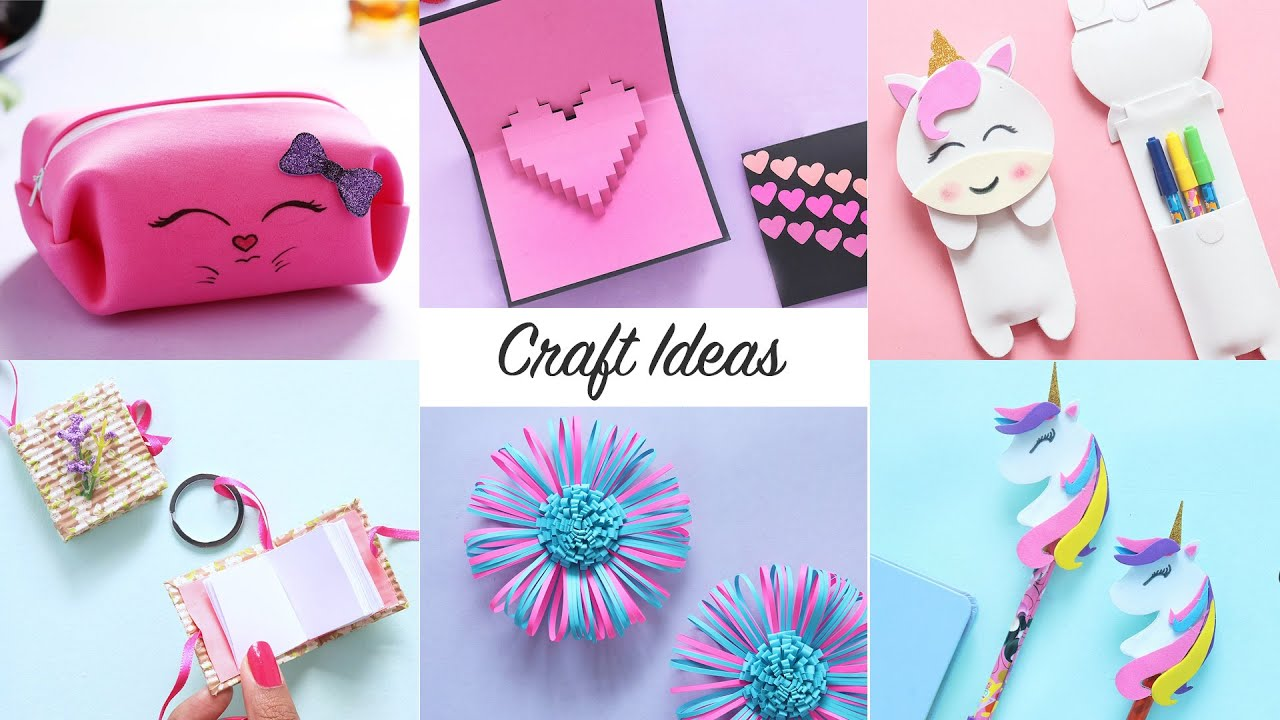 /krɑːft/
(nghề, đồ, kỹ nghệ) thủ công
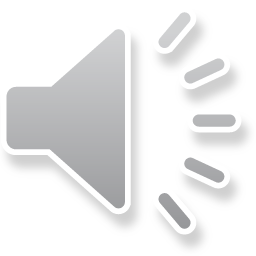 READING
beforehand (adv)
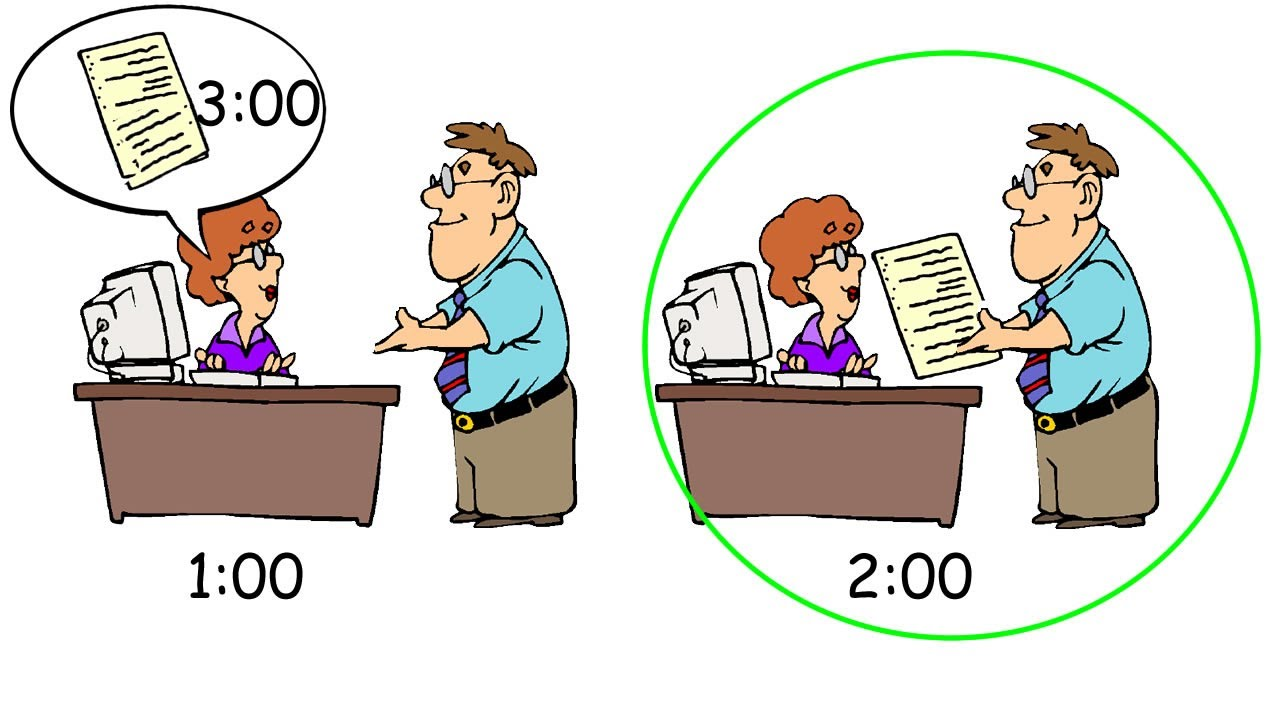 /bɪˈfɔːhænd/
trước
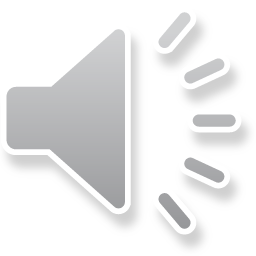 READING
practical (adj)
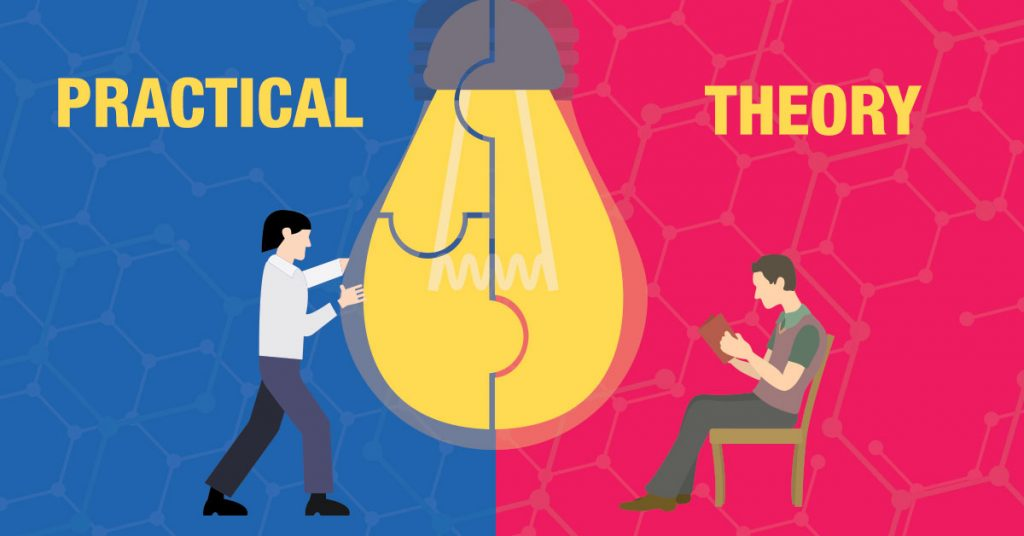 /ˈpræktɪkl/
thực tế, thực tiễn
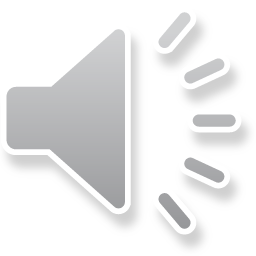 VOCABULARY
PRESENTATION
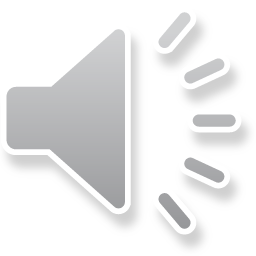 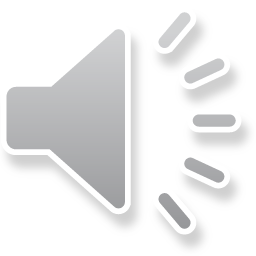 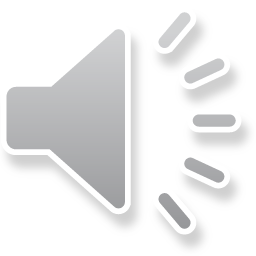 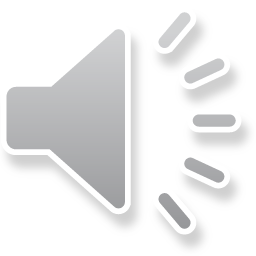 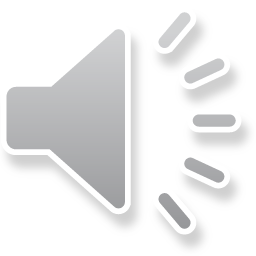 READING
2
Read the conversation and tick T (true) or F (false) for each sentence.
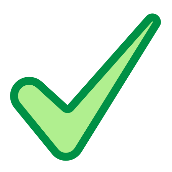 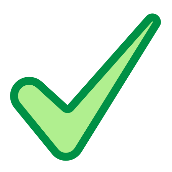 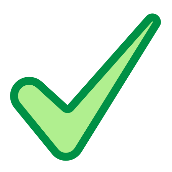 five years ago
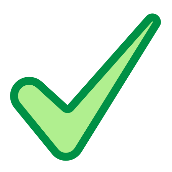 READING
3
Read the conversation again and choose the correct answer A, B, or C
1. Tom and Mai are discussing _________. 
	A. their leisure time activities   
	B. their school club activities   
	C. their likes and dislikes
2. Tom started playing chess because ________. 
	A. he loved it		
	B. he wanted to stay focused          
	C. his mum wanted him to play
READING
3. Playing chess helps Tom________. 
	A. connect with other members	
	B. concentrate better 
	C. do community service

4. The word “it” refers________. 
	A. chess club	B. arts and crafts club		C. community service

5. Mai will participate in the arts and crafts club to ________. 
	A. help the school	B. coach her friends	C. do art projects
SPEAKING
4
Work in groups. Make conversations using the given information.
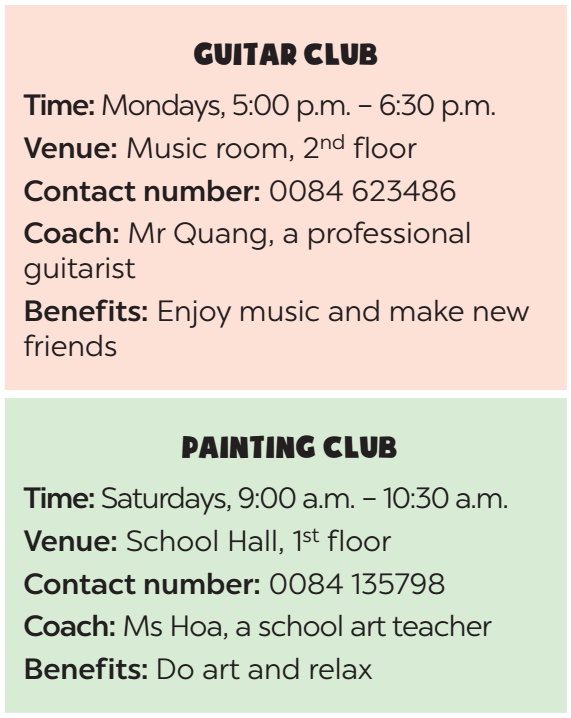 Suggested questions:  
- What time does the club meet?  
- Where does it meet?  
- How can I contact the club? / What is the contact number of the club?  
- Who will coach the club?  
- What are the benefits you get when you join the club? / Why do you want to join this club?
Example:
A: What time does the guitar club meet?
B: It meets on Mondays, from 5:00 p.m. to 6:30 p.m.
A: Where does it meet?
B: It meets in the music room, on the second floor.
SPEAKING
5
Work in groups. Ask and answer questions about a club at your school. Report the answers to your class.
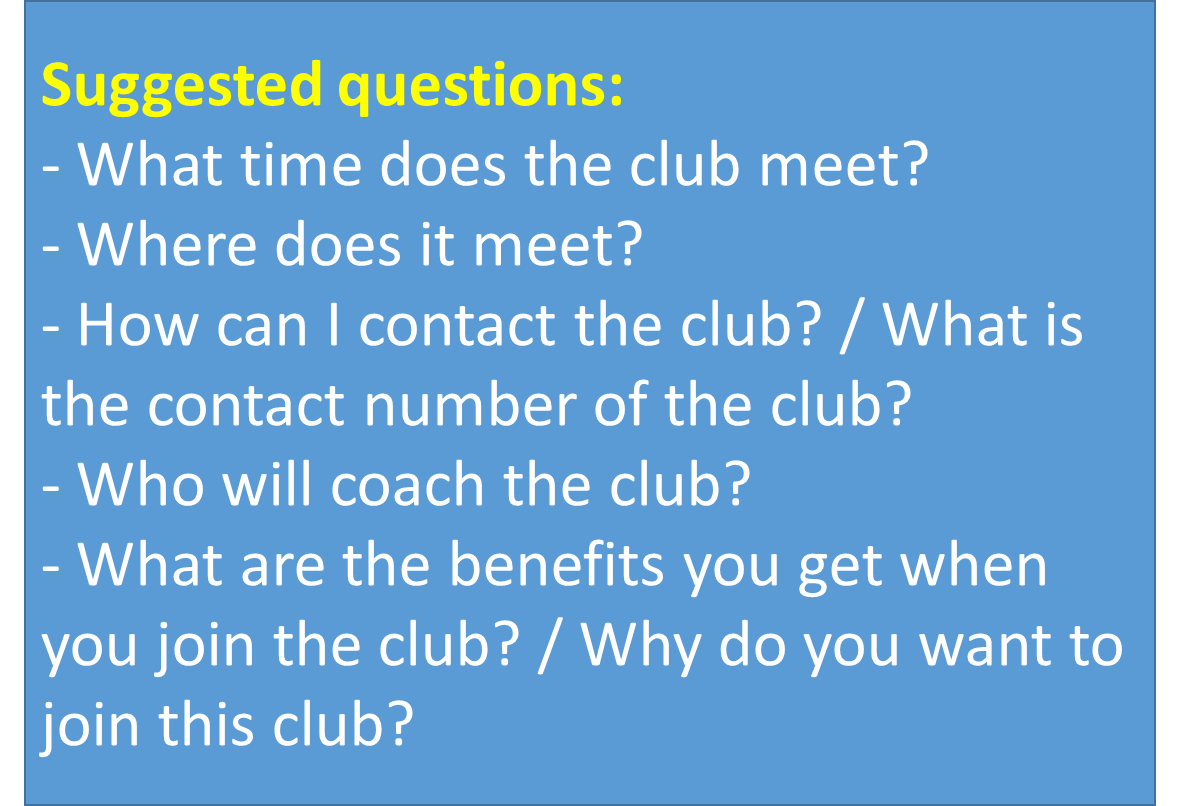 The music club at my school meets on Tuesdays, from 5:00 p.m. to 6:30p.m. It meets in the music room, on the second floor…
CONSOLIDATION
1
Wrap-up
Retell some school clubs they have learned after the lesson and their benefits.
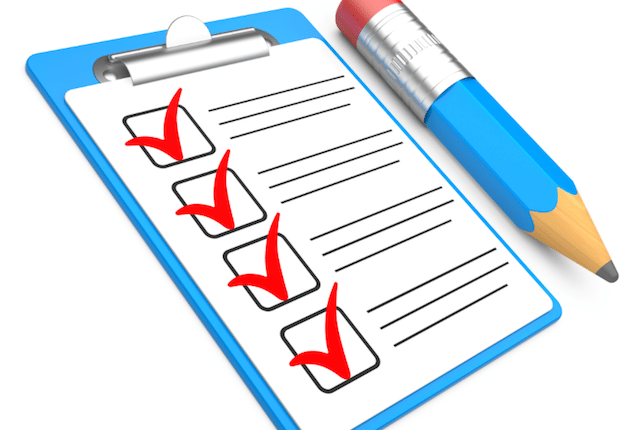 CONSOLIDATION
2
Homework
Do exercises in the workbook.
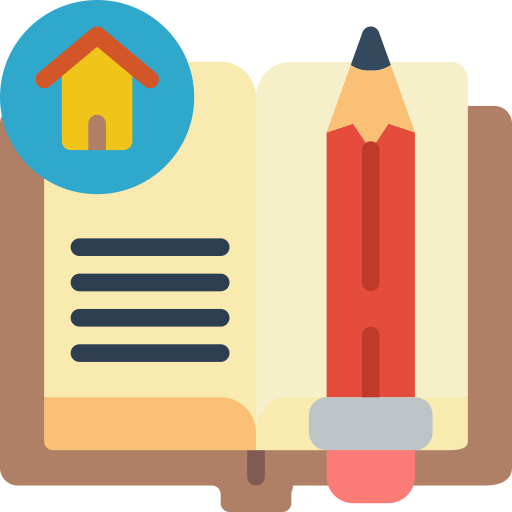 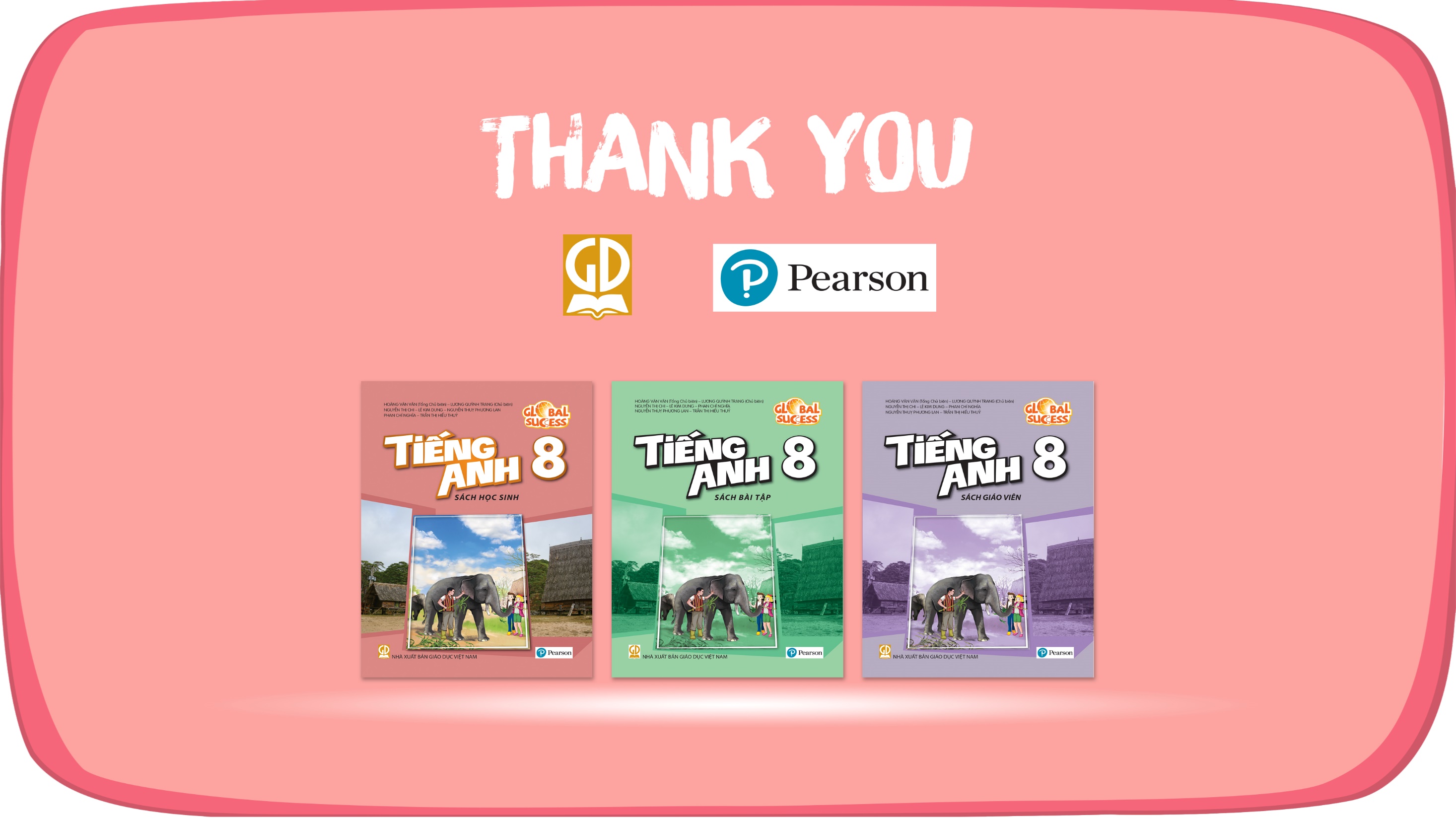 Website: hoclieu.vn
Fanpage: facebook.com/www.tienganhglobalsuccess.vn/